Toán
Chia số bốn chữ số cho số có một chữ số
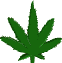 6369 : 3 = ?
1276 : 4 = ?
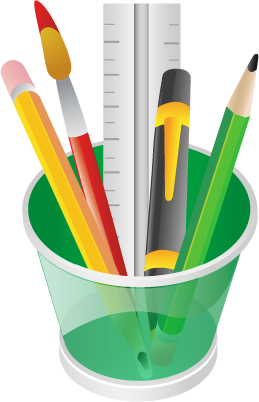 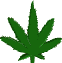 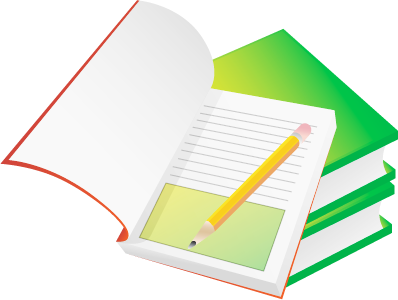 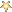 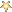 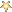 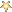 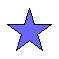 00
02
01
04
03
06
05
08
07
10
10
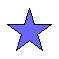 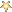 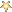 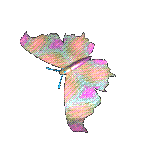 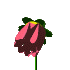 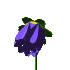 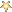 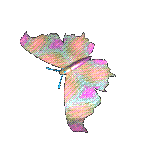 6
1
3
2
6
7
9
6
6
3
6
9
3
1
2
7
6
4
0
3
0
7
2
1
2
3
3
1
9
3
6
0
6
0
0
9
0
6369 : 3 = 2123
1276 : 4 = 319
6
1
3
2
6
7
9
6
3
1
2
4
0
3
0
7
2
1
2
3
3
1
9
3
6
0
6
0
0
9
0
Các bước thực hiện
Bước 1: Đặt tính.
Bước 2: Chia theo thứ tự 
từ trái sang phải.
*Lưu ý: lần 1 nếu lấy một chữ số
 ở số bị chia mà bộ hơn số chia 
thỡ phải lấy hai chữ số.
4
2
8
8
6
9
2
6
Nào ta cùng tính
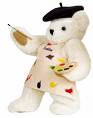 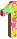 4
2
0
9
0
8
2
4
3
7
2
4
1
1
6
0
6
0
0
2
0
Bài 2:
Tóm tắt:
4 thùng : 1648 gói bánh
1 thùng : …	     gói bánh
Bài giải
Mỗi thùng có là:
Số gói bánh mỗi thùng có là:
1648 : 4 = 412 (gói bánh)
Đáp số : 412 gói bánh
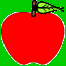 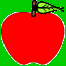 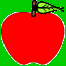 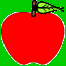 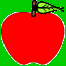 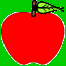 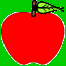 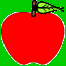 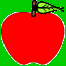 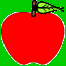 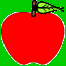 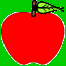 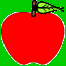 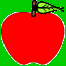 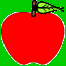 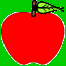 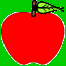 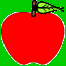 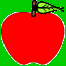 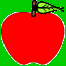 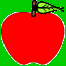 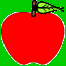 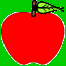 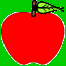 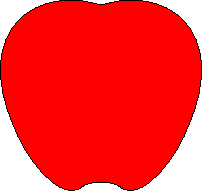 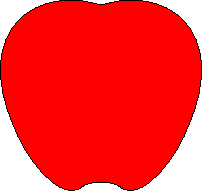 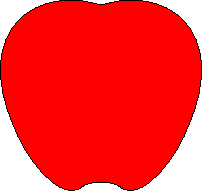 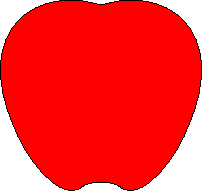 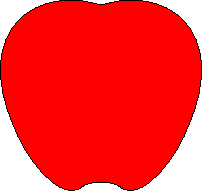 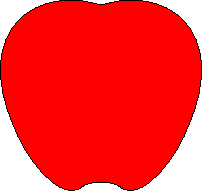 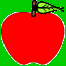 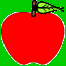 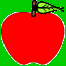 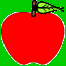 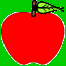 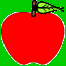 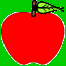 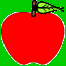 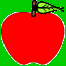 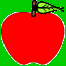 40
1
46
41
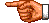 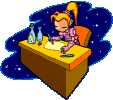 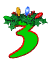 Tìm X
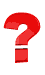 X  x  2  =  1846
X          = 1846 : 2
X         =     923
3  x  X =  1578
X         = 1578 : 3
X         =      526